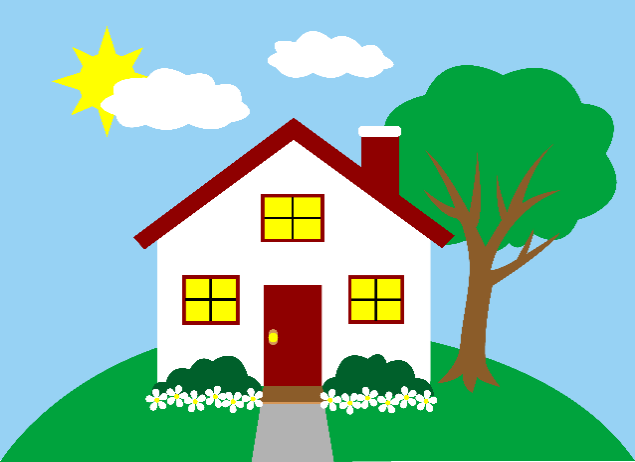 Property Tax Amounts on Federal and NJ Returns
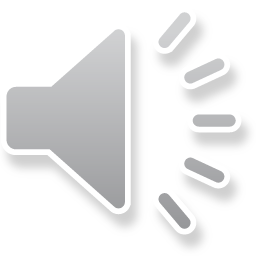 11-23-2020 v1.0
1
NJ Adv Property Tax Amounts on Federal and NJ Returns
Property Taxes on Federal Return
Claim property taxes as an itemized deduction on Schedule A line 5b
Can claim property taxes paid on multiple properties
Property does not have to be your primary residence
Claim only property taxes paid in current tax year 
Do not claim taxes billed in current year but not yet paid
OK to claim amounts due for prior years taxes that were paid in current year
Do not claim amounts placed in escrow account by mortgage lender if not paid to taxing authority yet
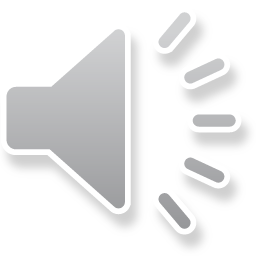 2
NJ Adv Property Tax Amounts on Federal and NJ Returns
11-23-2020 v1.0
What Amount to Claim on Schedule A
Claim net property taxes
Amount after Veterans deduction(s) and Senior Citizen/Disabled deduction (SC) are applied
Amount prior to Homestead Benefit (HB) credits received for a prior year
In 2019, two HB credits received – on 5/1/2019 and 11/1/2019 property tax bills
No HB credits received in 2020 
Total of state income/sales tax on line 5a + property taxes on line 5b capped at $10K starting in TY2018
TSO applies the cap automatically
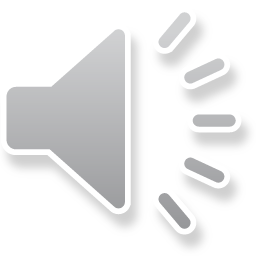 3
NJ Adv Property Tax Amounts on Federal and NJ Returns
11-23-2020 v1.0
Source Documents for Amount to Claim on Schedule A
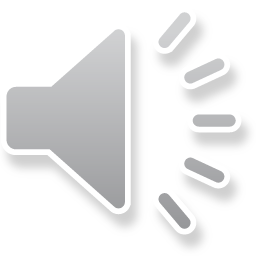 4
NJ Adv Property Tax Amounts on Federal and NJ Returns
11-23-2020 v1.0
Where to Get Homestead Benefit Amount
Taxpayer should have received statement showing HB amounts prior to 5/1 and 11/1 tax payment due    OR
Call local tax assessor      OR
Look up online via link on TaxPrep4Free Preparer page in NJ section
“Online Inquiry for Homestead Rebate”
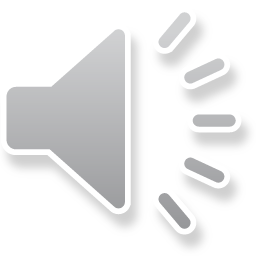 5
NJ Adv Property Tax Amounts on Federal and NJ Returns
11-23-2020 v1.0
Property Taxes on NJ Return
Claim either Property Tax Deduction or Property Tax Credit, whichever is better
Deduction is on NJ 1040 line 39; credit on line 55
Maximum deduction is $15K 
Can only claim property taxes paid on principal residence
Principal residence – home you own or rent and occupy as permanent residence
Not vacation home, second home, rental property
Can have multiple principal residences during the year, but only one for a given period of time
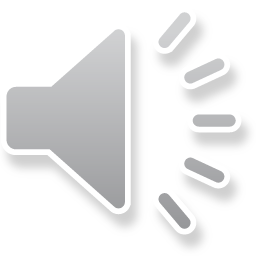 6
NJ Adv Property Tax Amounts on Federal and NJ Returns
11-23-2020 v1.0
What Amount to Claim on NJ Return
Homeowners claim gross property taxes  
Amount before Veterans and SC deductions and prior to HB credits received for a prior year
PTR recipients use gross amount for base year;    Non-PTR recipients use gross amount for current tax year
Tenants/mobile homeowners can claim 18% of rent/site fees as property taxes
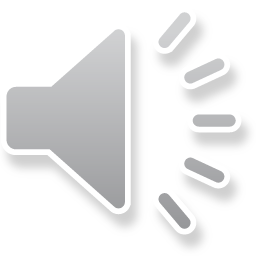 7
NJ Adv Property Tax Amounts on Federal and NJ Returns
11-23-2020 v1.0
Source Documents for Amount to Claim on NJ Return
*
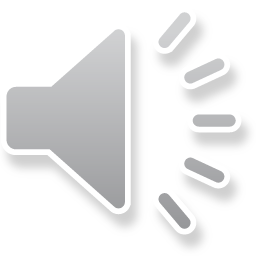 8
NJ Adv Property Tax Amounts on Federal and NJ Returns
11-23-2020 v1.0
Where to Get Veterans/SC Deduction Amounts
Ask taxpayers if they received Veterans or SC deductions * 
Call local Tax Assessor
Look up online via link on TP4F Preparer page in NJ Section
“Tool from Monmouth – Assessment Records Search”
* TPs who get the SC deduction will not be above the filing threshold for NJ since maximum income is $10,000 to get SC. They will use property tax credit ($50), not deduction, so exact property tax amount is not crucial
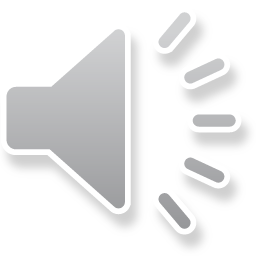 9
NJ Adv Property Tax Amounts on Federal and NJ Returns
11-23-2020 v1.0
Unusual Situations
Use Worksheet G-1 in NJ 1040 instructions to calculate property tax amount to claim on NJ return if:
Taxpayer had more than 1 principal residence during  tax year
Taxpayer shared ownership of home or rent with non-spouse
Principal residence was in a multiunit property that taxpayer owned
Taxpayer was both a homeowner and a tenant during current tax year
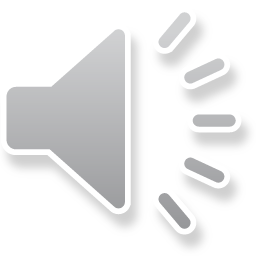 10
NJ Adv Property Tax Amounts on Federal and NJ Returns
11-23-2020 v1.0
Job Aid for Property Taxes in NJ Special Handling Document
There is a 2-page job aid in NJ Special Handling document that summarizes all the information from this deck
Look in Table of Contents for Property Taxes on Federal Return and Property Taxes on NJ Return
Print out job aid and use during income tax preparation
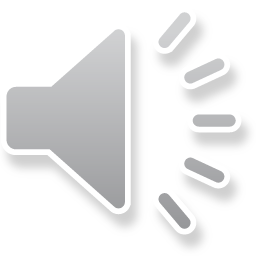 11
NJ Adv Property Tax Amounts on Federal and NJ Returns
11-23-2020 v1.0